- Con ë nhµ nhí ®äc s¸ch, chí ph¸ ph¸ch, nghÞch ngîm.
- Con ë nhµ nhí ®äc sach, chí ph¸ phach, nghich ngîm.
- Nhµ s¹ch th× m¸t, b¸t s¹ch ngon c¬m.
- Nhµ sach th× m¸t, b¸t sach ngon c¬m.
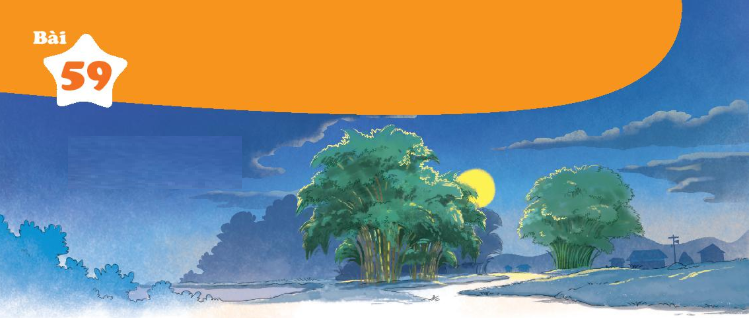 NhËn biÕt
V©ng tr¨ng sang lÊp lã sau r¨ng tre.
VÇng tr¨ng s¸ng lÊp lã sau rÆng tre.
ang
ang
¨ng
¨ng
©ng
©ng
s
ang
s¸ng
lµng     r¹ng      s¸ng
lang     rang      sang
b»ng     rÆng    v¼ng
b¨ng     r¨ng    v¨ng
hÉng     tÇng     v©ng
h©ng     t©ng     v©ng
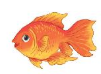 c¸ vµng
c¸ vang
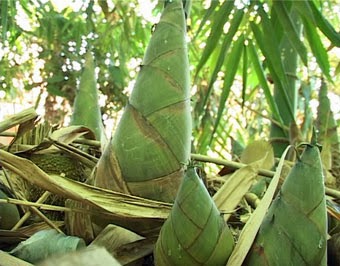 m¨ng tre
m¨ng tre
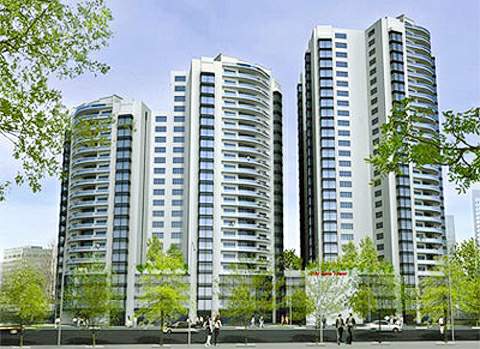 nhµ tÇng
nhµ t©ng
c¸ vµng
    m¨ng tre
    nhµ tÇng
ann       ¨ng       ©ng
s
ang
s¸ng
lµng      r¹ng      s¸ng
    b»ng     rÆng      v¼ng
    hÉng     tÇng       v©ng
   c¸ vµng       m¨ng tre
              nhµ tÇng
MÌo con ®i häc
H«m nay trêi n¾ng chang chang
MÌo con ®i häc ch¼ng mang thø g×
ChØ mang mét c¸i bót ch×
Vµ mang mét mÈu b¸nh m× con con.
MÌo con ®i häc
H«m nay trêi n¨ng chang chang
MÌo con ®i häc ch¨ng mang thø g×
ChØ mang mét c¸i bót ch×
Vµ mang mét mÈu b¸nh m× con con.
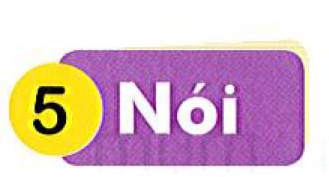 Mặt trăng và mặt trời
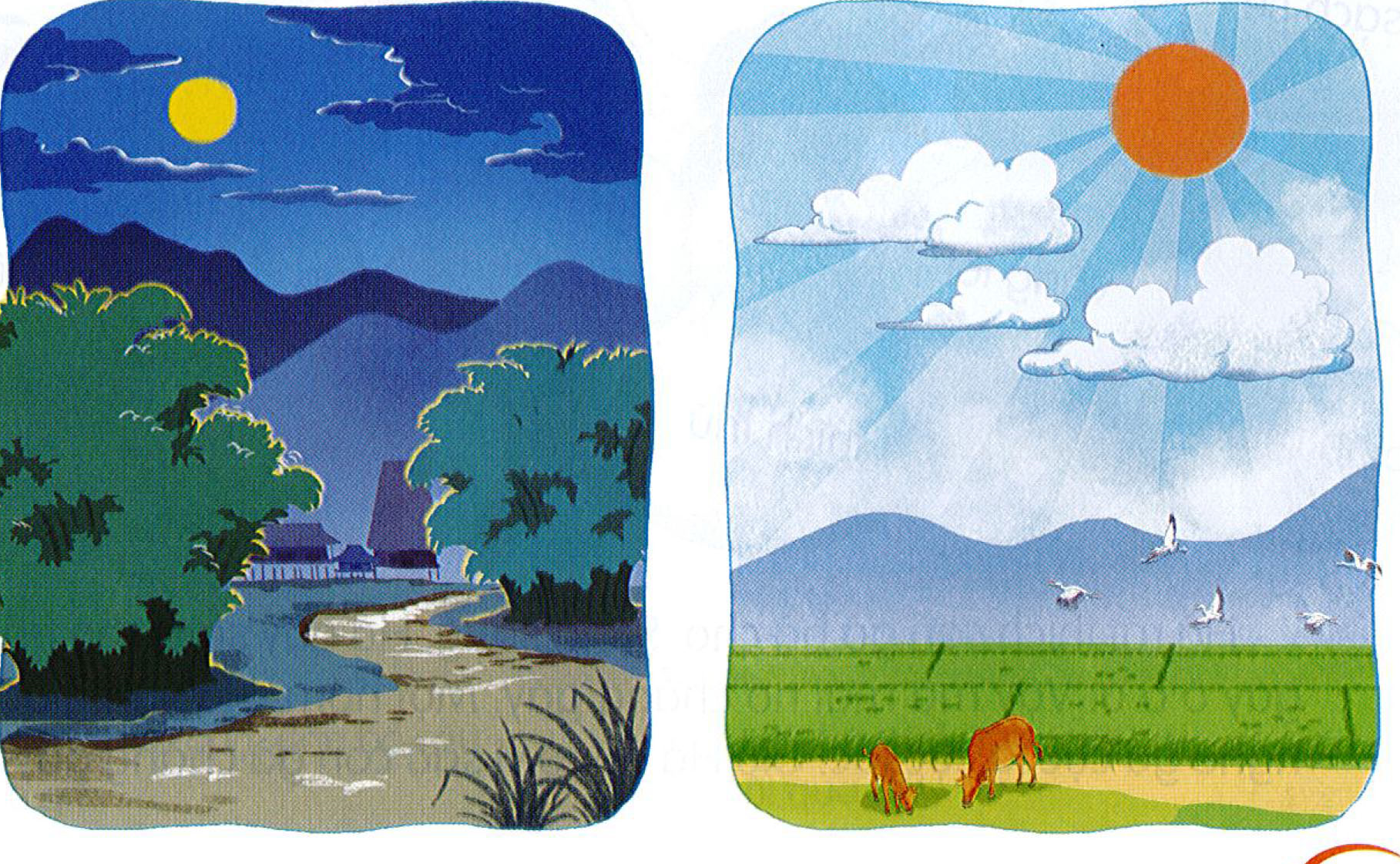